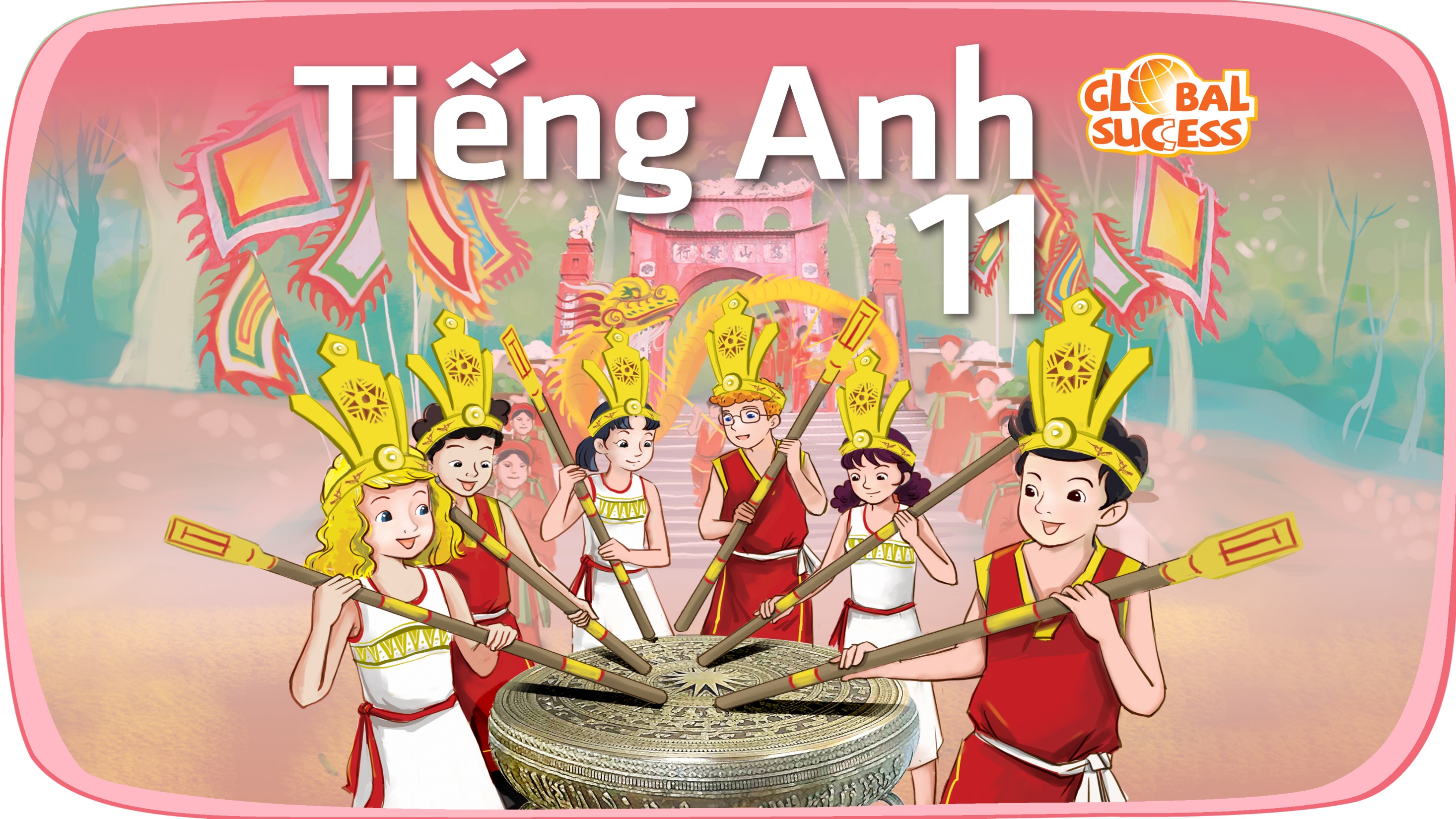 Unit
10
The ecosystem
FAMILY LIFE
Unit
LISTENING
LESSON 5
Human impact on ecosystems
LISTENING
LESSON 5
Game: Food chain
WARM-UP
Vocabulary
PRE-LISTENING
- Task 2. Listen to a talk and choose the correct answers A, B or C. 
- Task 3. Listen to the talk again and decide the statements are True or False.
WHILE-LISTENING
Discussion: What can humans do to protect and restore the earth’s ecosystems?
POST-LISTENING
Wrap-up
Homework
CONSOLIDATION
WARM-UP
FOOD CHAIN
- Ss work in groups.
- Put the animals in the correct positions in the food chain.
-  Stick the animals on their paper and put the paper on the board.
WARM-UP
2
3
1
4
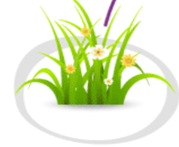 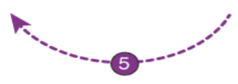 5
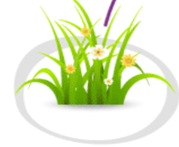 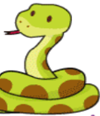 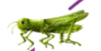 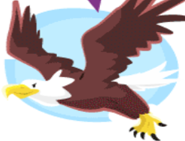 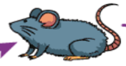 WARM-UP
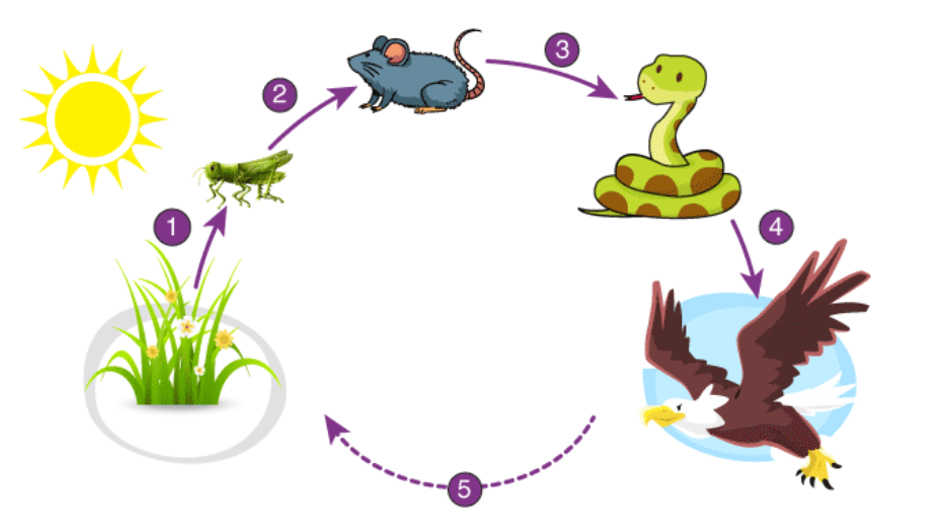 KEY
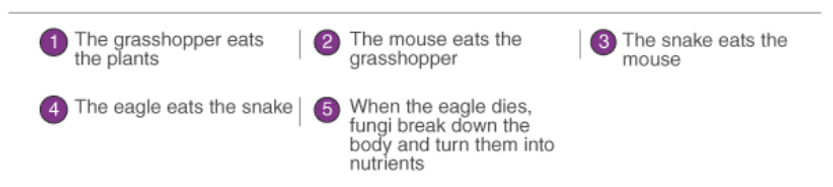 PRE-LISTENING
1
Choose the correct meaning of these words
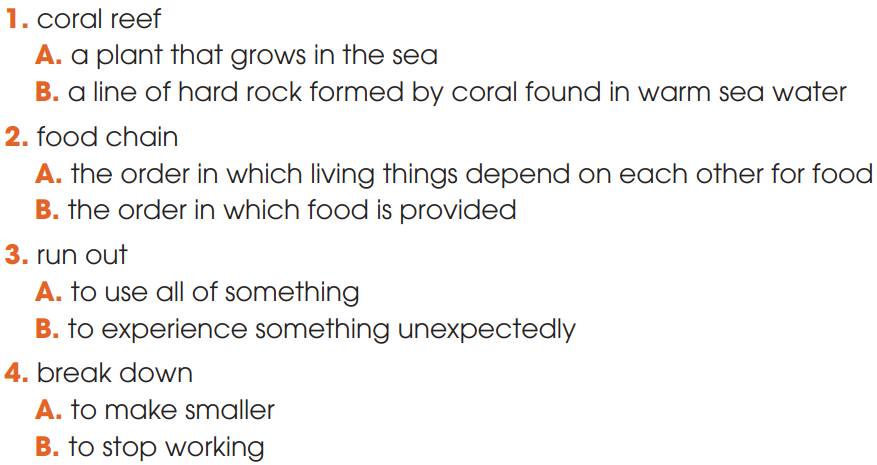 PRE-LISTENING
coral reef (n)
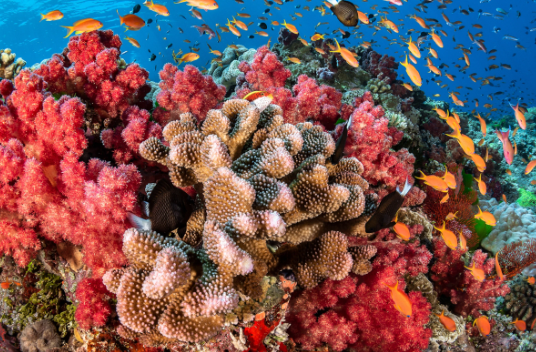 /ˈkɒrəl riːf/
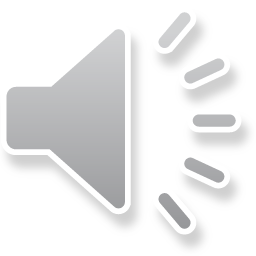 a hard substance that is red, pink or white in colour, and that forms on the bottom of the sea from the bones of very small creatures
PRE-LISTENING
expert (n)
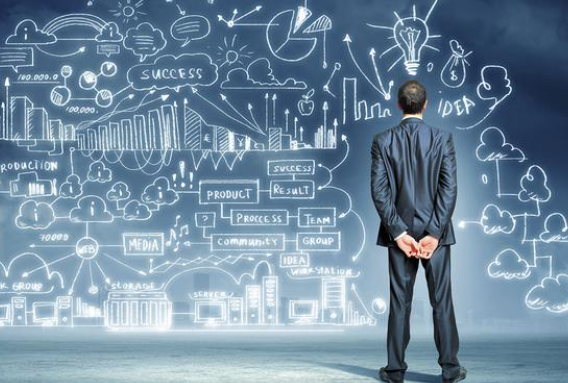 /ˈekspɜːt/
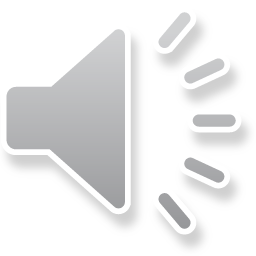 a person with special knowledge, skill or training in something
PRE-LISTENING
food chain (n)
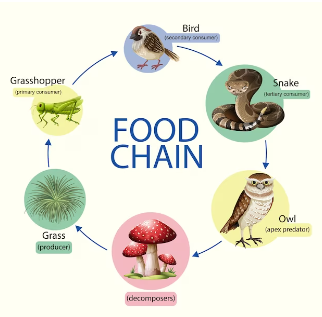 /ˈfuːd tʃeɪn/
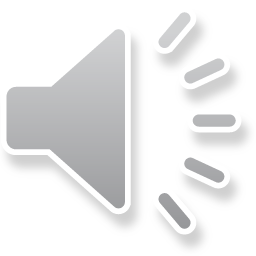 a series of living creatures in which each type of creature feeds on the one below it in the series
PRE-LISTENING
run out of (phr.v)
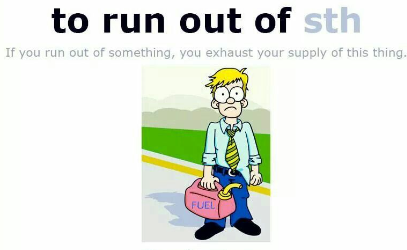 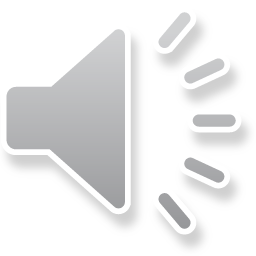 to use up or finish a supply of something
PRE-LISTENING
restore (v)
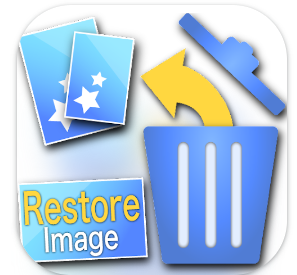 /rɪˈstɔː(r)/
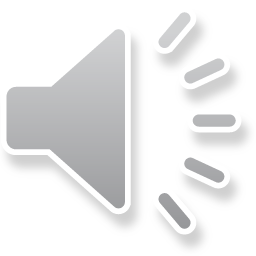 to bring back a situation or feeling that existed before
PRE-LISTENING
WHILE-LISTENING
2
Listen to a talk and choose the correct answers A, B or C.
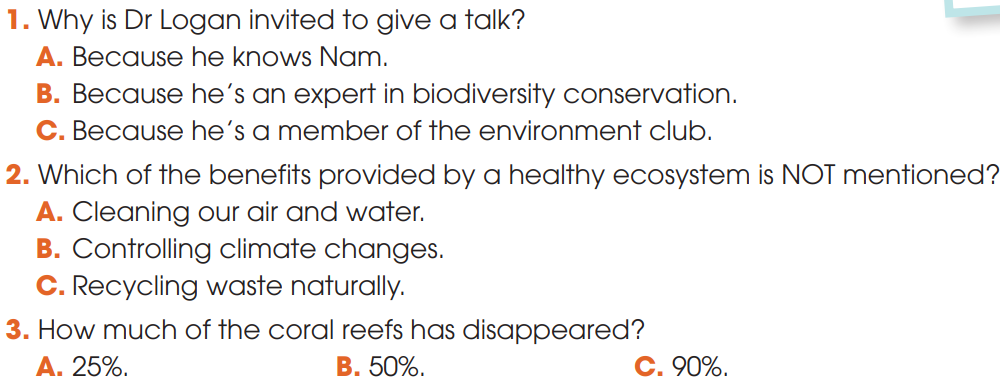 WHILE-LISTENING
2
Listen to a talk and choose the correct answers A, B or C.
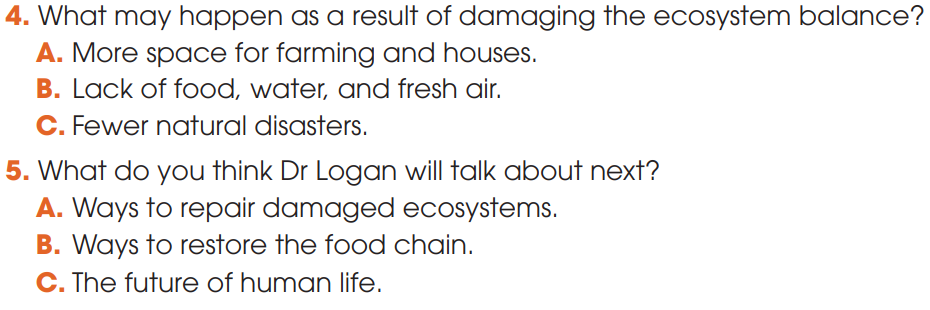 WHILE-LISTENING
3
Listen to the talk again and decide the statements are True or False
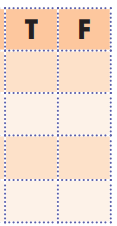 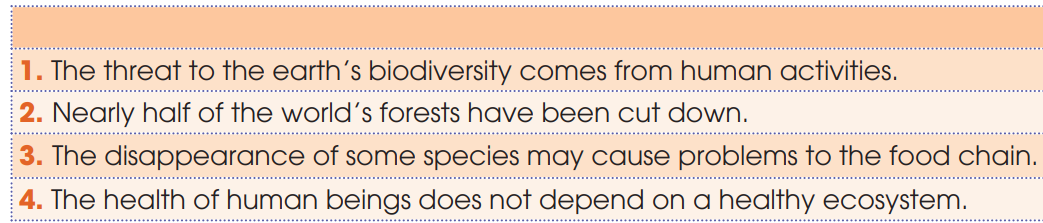 √
√
√
√
POST-LISTENING
Discussion: What can humans do to protect and restore the earth’s ecosystems?
5
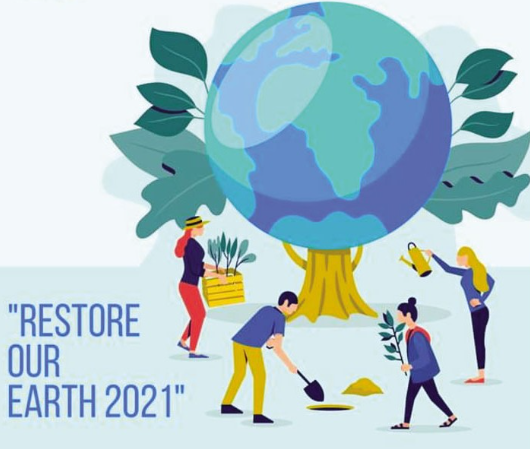 Suggested ideas:
- Try eco-friendly products
- Plant more trees
- Reduce, reuse and recycle materials
- Save water
- Conserve energy
- Buy local, in-season produce and organic food if possible
CONSOLIDATION
1
Wrap-up
What have you learnt today?
Human impacts on ecosystems;
Listening for main ideas and specific information.
CONSOLIDATION
2
Homework
Do exercises in the workbook.
Prepare for Lesson 6 - Unit 10.
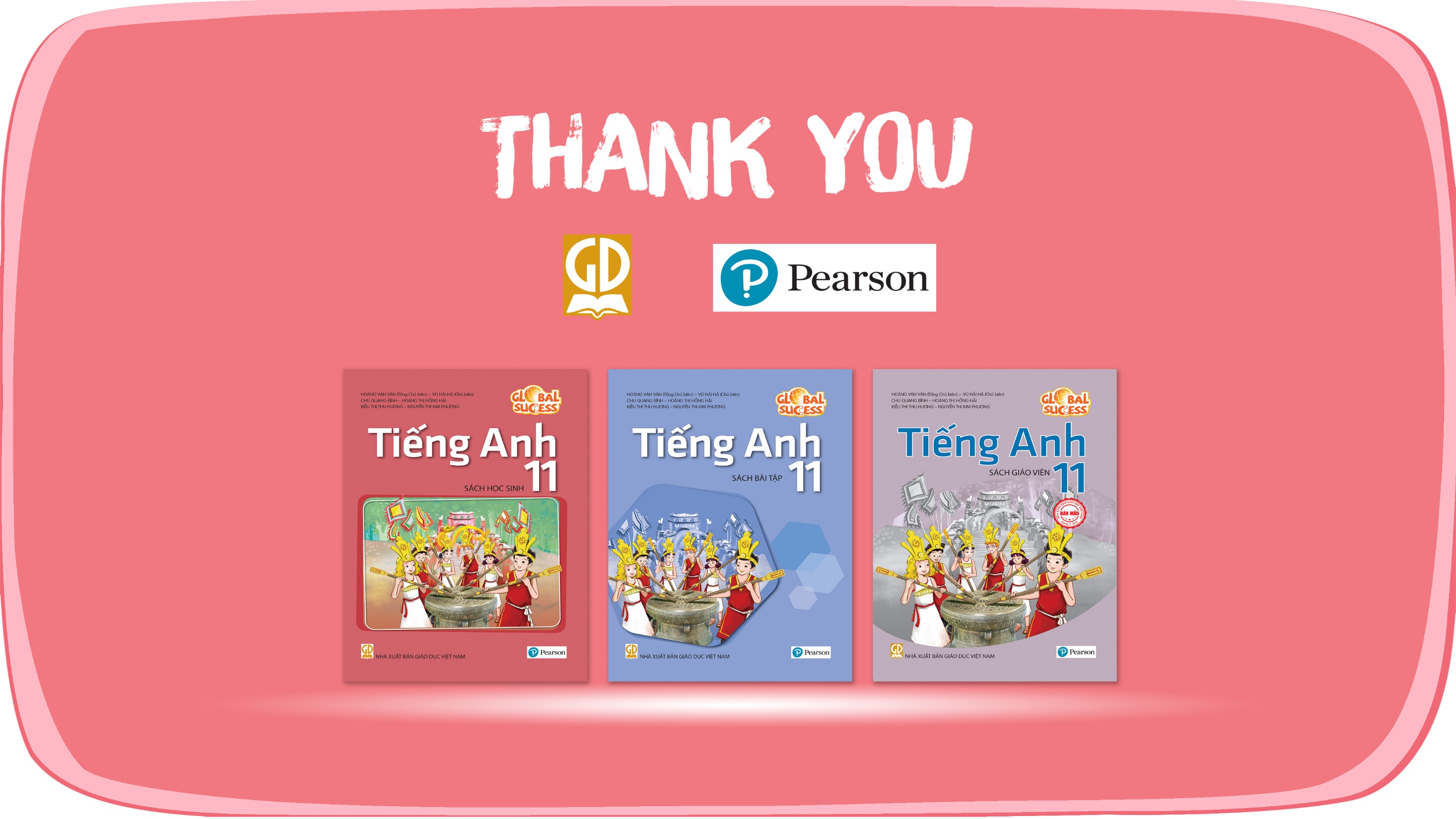 Website: hoclieu.vn
Fanpage: facebook.com/sachmem.vn/